Ам aмщума:
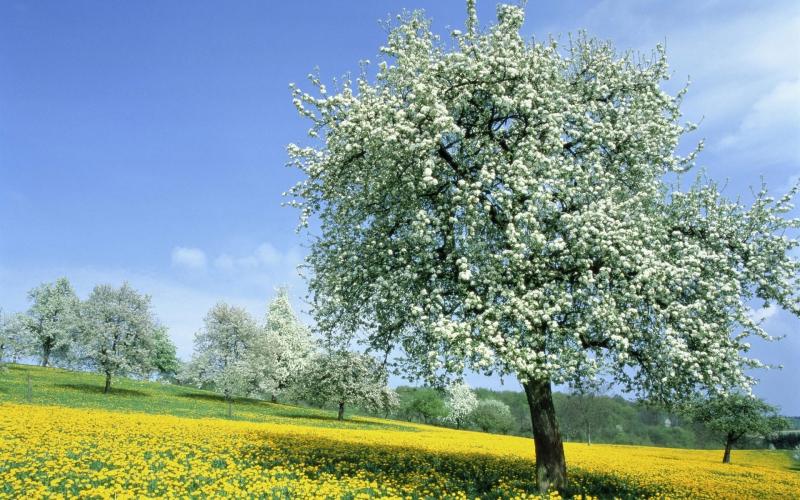 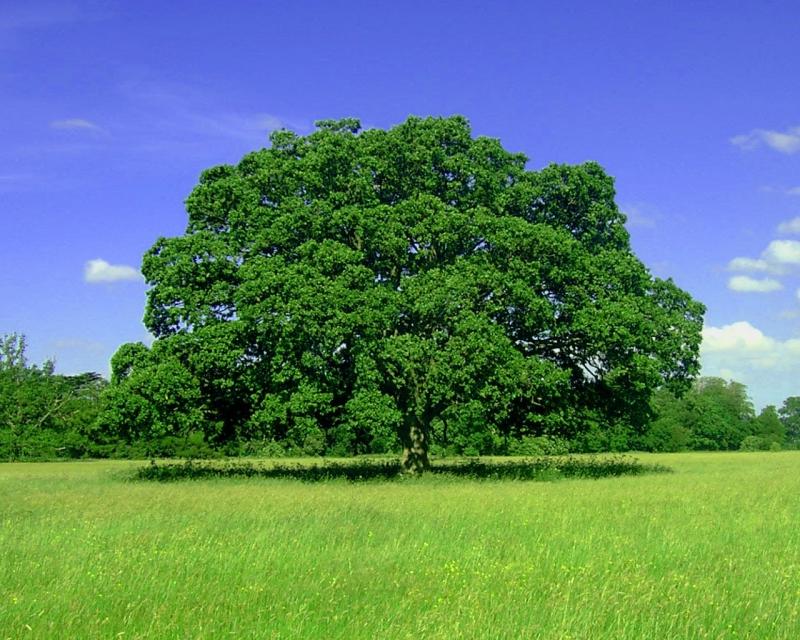 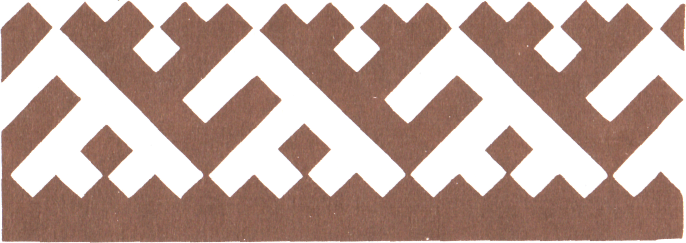 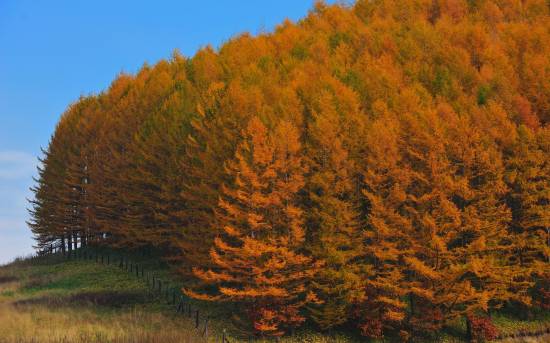 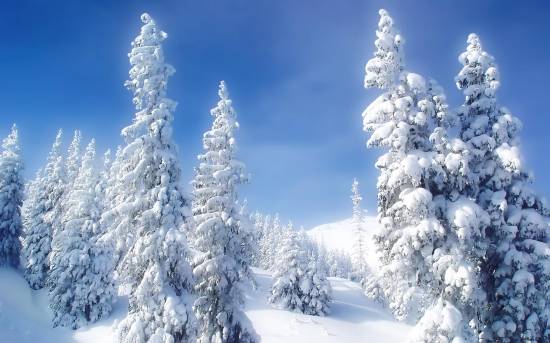 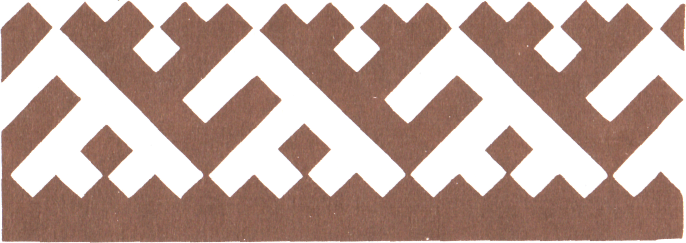 Тyяг - пумащлаты, туи – польтаве, таквсы – титтаве, тpлы – рейталаве.
Таи маныр?
ЙИВ
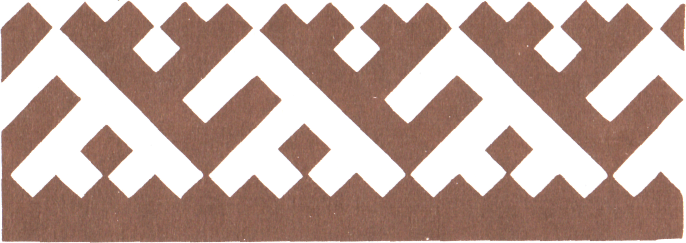 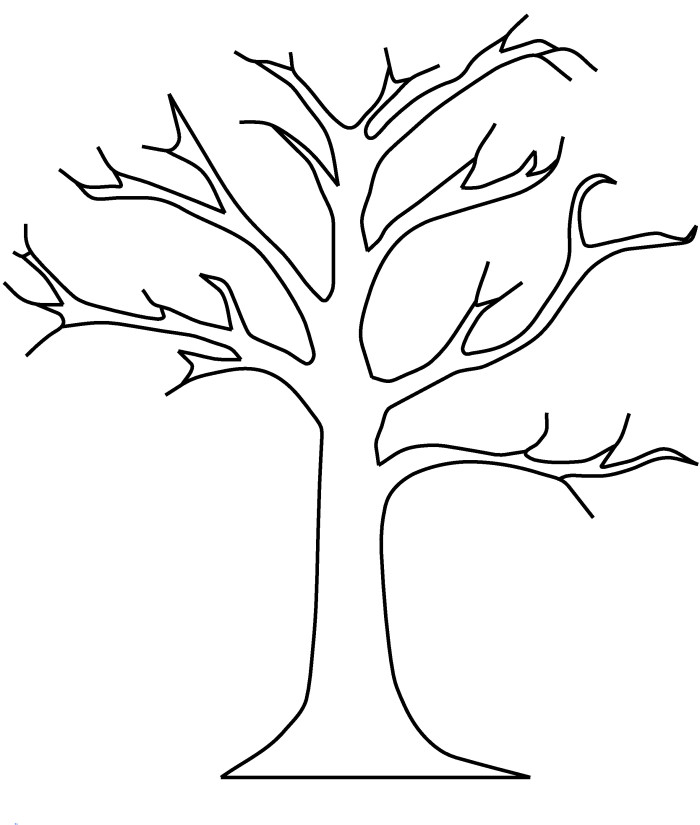 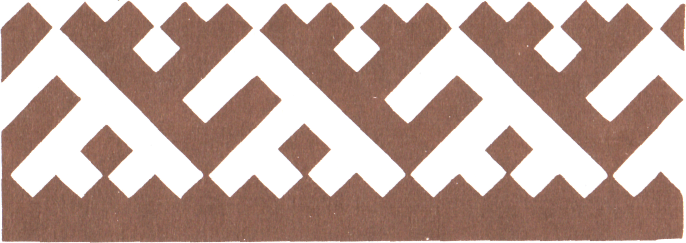 Музей  «Тjрум мf»
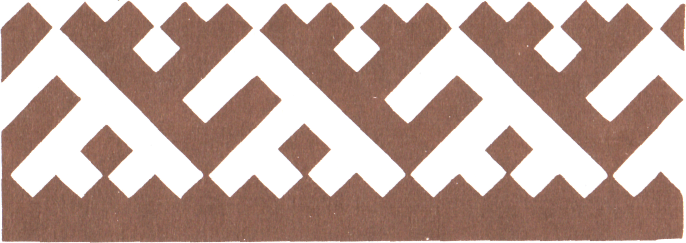 1.  Хjвыт тан тfлaныт тайле, 
     Ос хaлиит танан лyптыт.
                                 Тыи маныр? 
2. Тyи порат яныгмейт, 
    Тувыл тpлы порат патэйт.
                                Тыи маныр?
3. Товытын мань поталыт, 
    Киврыт лyптат yщлахтэйт.
                               Тыи маныр?
4. Я ватат аги лuли, супане янк, 
    Тjре нzрппум оспа.
                                 Тыи маныр?
5.
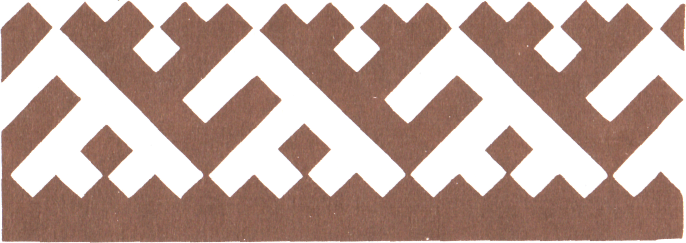 Тема: «Двойственное число»
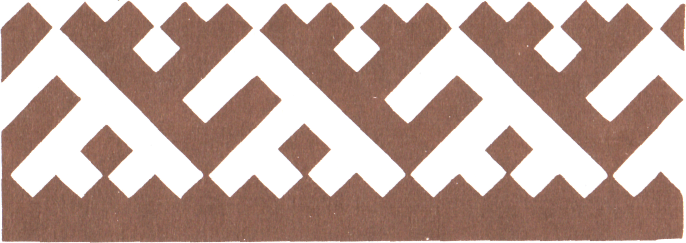 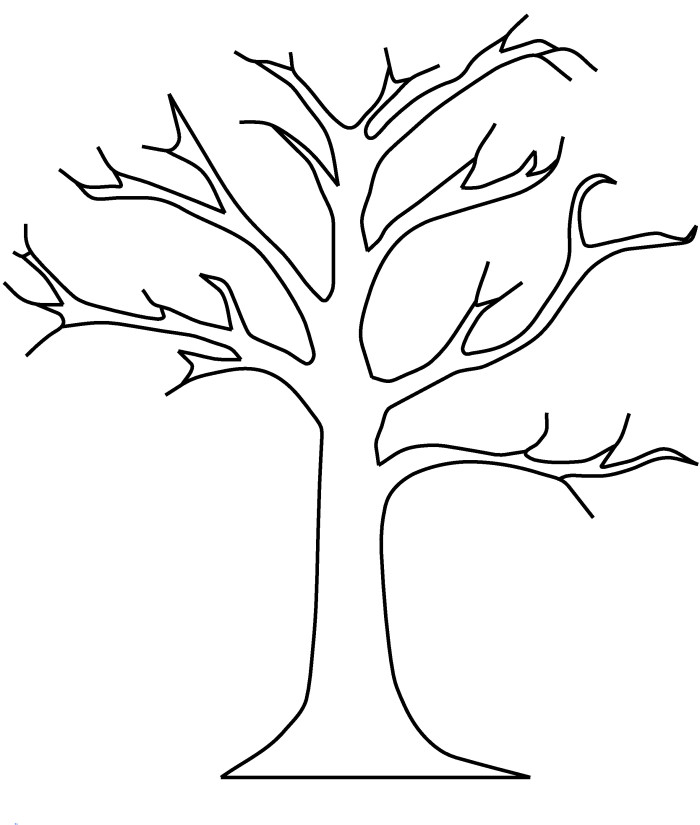 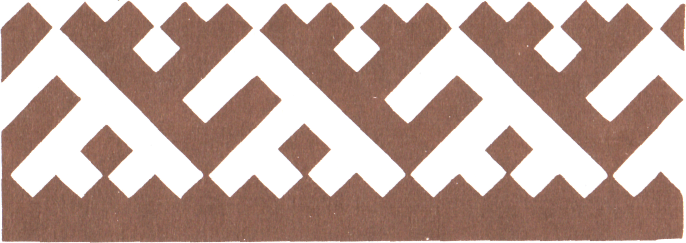 Двойственное число имени существительного 

					      - г
      	Основа слова   +    - иг 
					     - ыг


	йbв + ыг             йbвыг
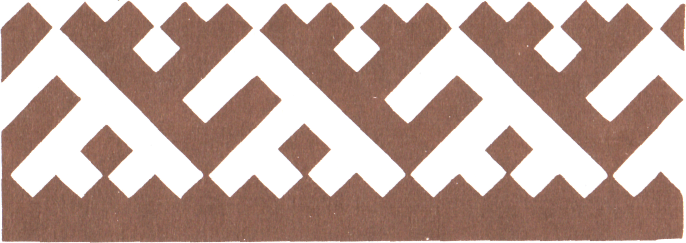 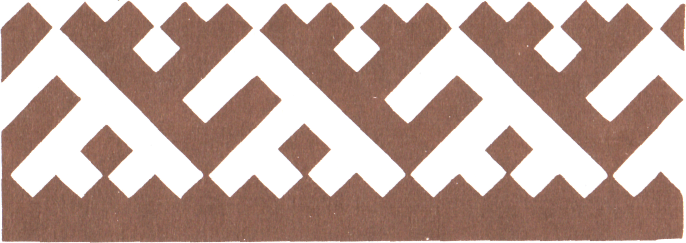 Тема: «Двойственное число»
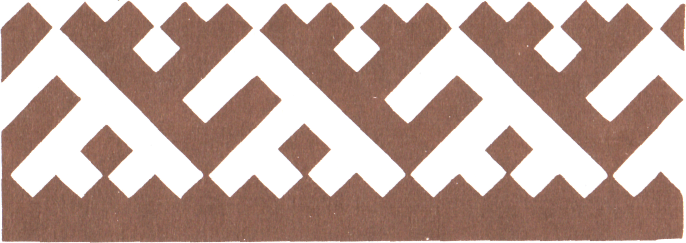 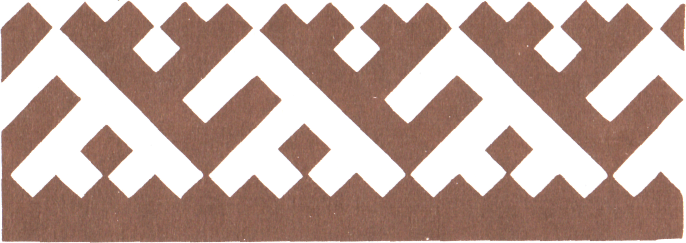 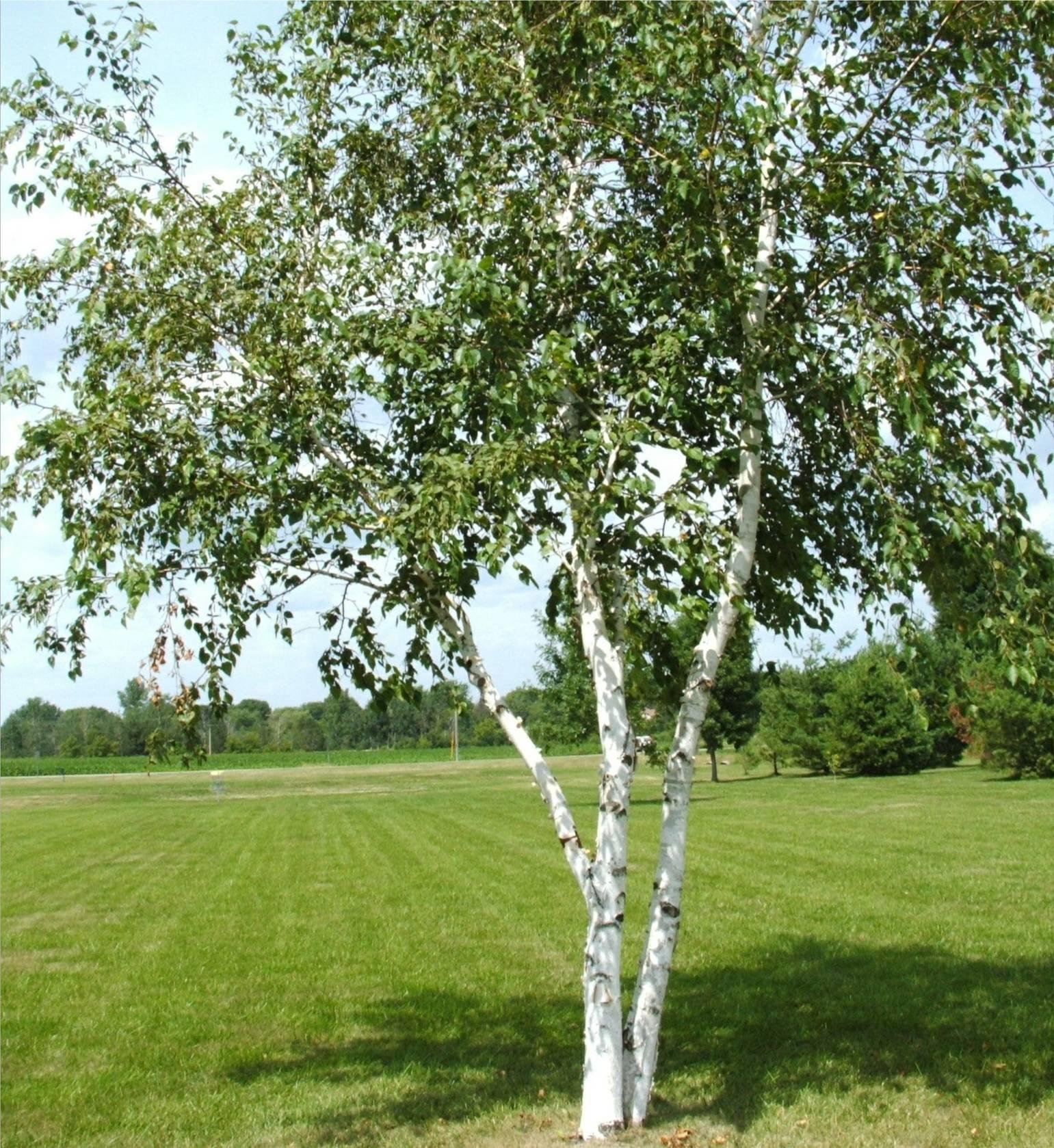 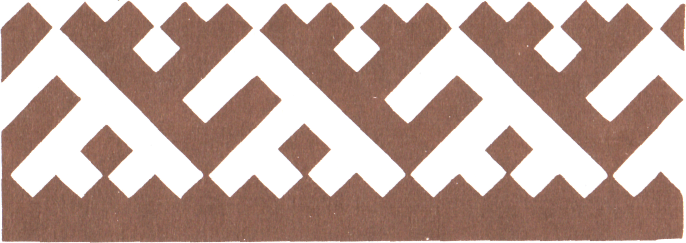 Стих
Береза
вопрос
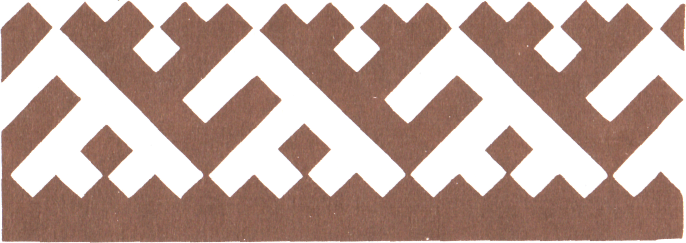 Оберег
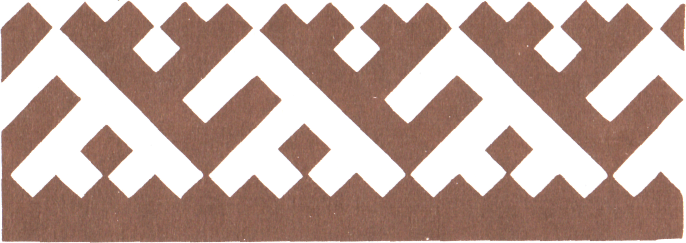 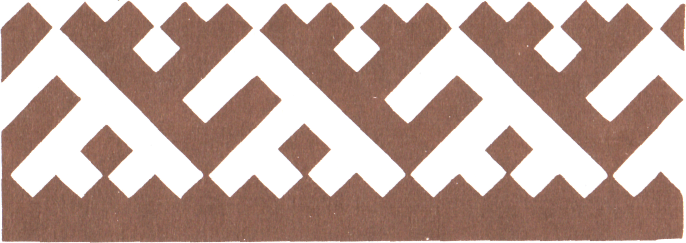 «На праздник троицы славяне развешивали в избах березовые ветки от напастей и болезней. Чтоб дом был чист».
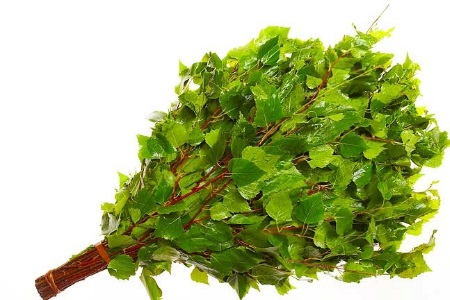 Дерево Береза – символ России, символ света, мудрости.
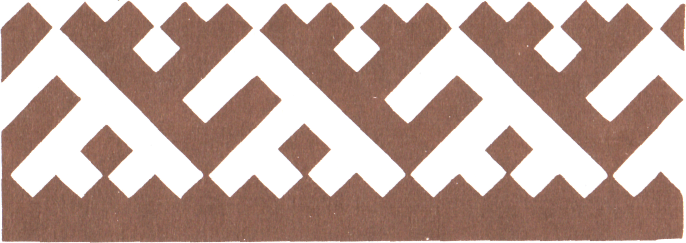 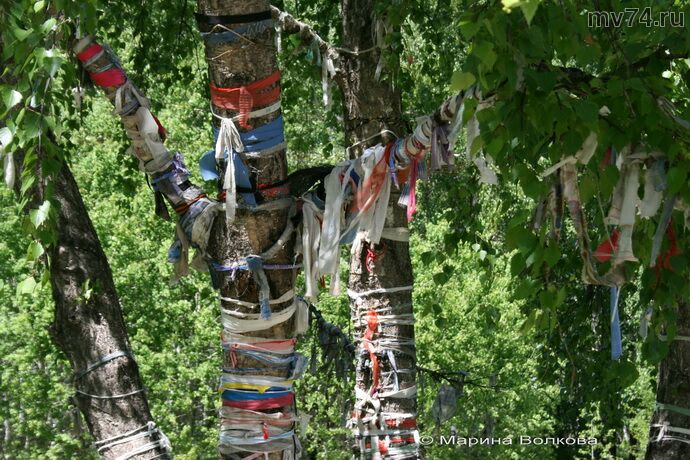 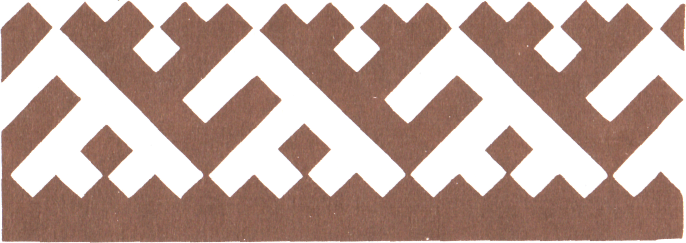 http://www.photoclip.ru/node/772